Highway Route Controlled Quantity
Christian W. Solum
Traffic Logistics Lead
51st Contractors Transportation Management Association | Moving Forward
Point Clear, Alabama | Thursday May 25, 2017
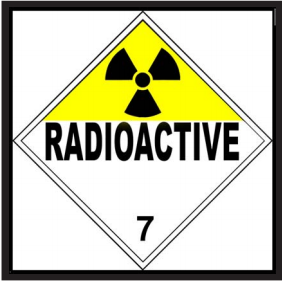 2
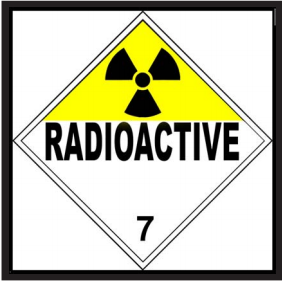 3
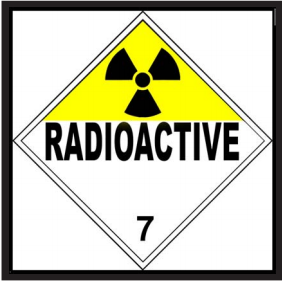 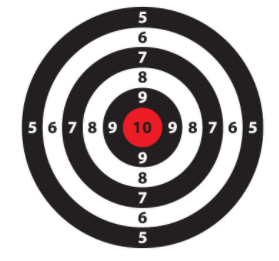 4
SPLIT or REDUCE
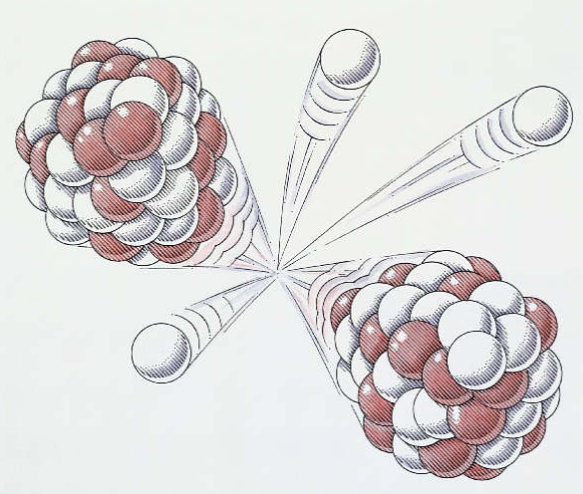 5
No other Option – MUST SHIP HRCQ
Fourteen Days
Seven Days
Day of
During Transit
After Delivery
Week After
6
Resources
7
QUESTIONS?
8